Fizika
9-sinf
Mavzu: Issiqlik miqdori.


O‘qituvchi: 
Toshkent shahar Uchtepa tumani 287-maktab fizika fani o‘qituvchisi
Xo‘jayeva Maxtuma Ziyatovna.
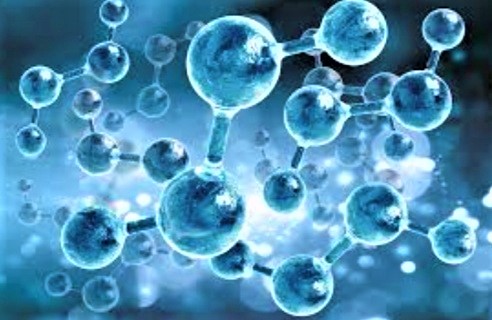 Issiqlik miqdori
Issiqlik sig‘imi
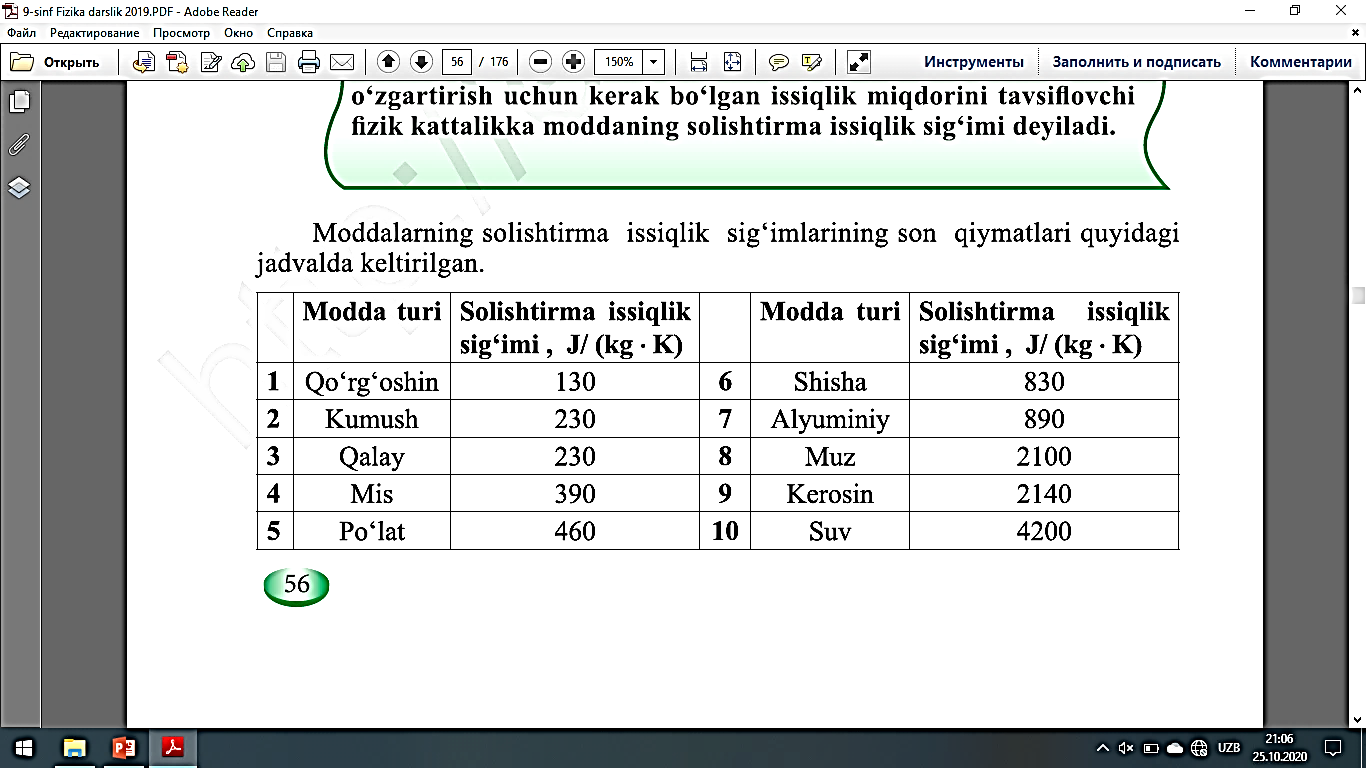 Issiqlikning balans tenglamasi
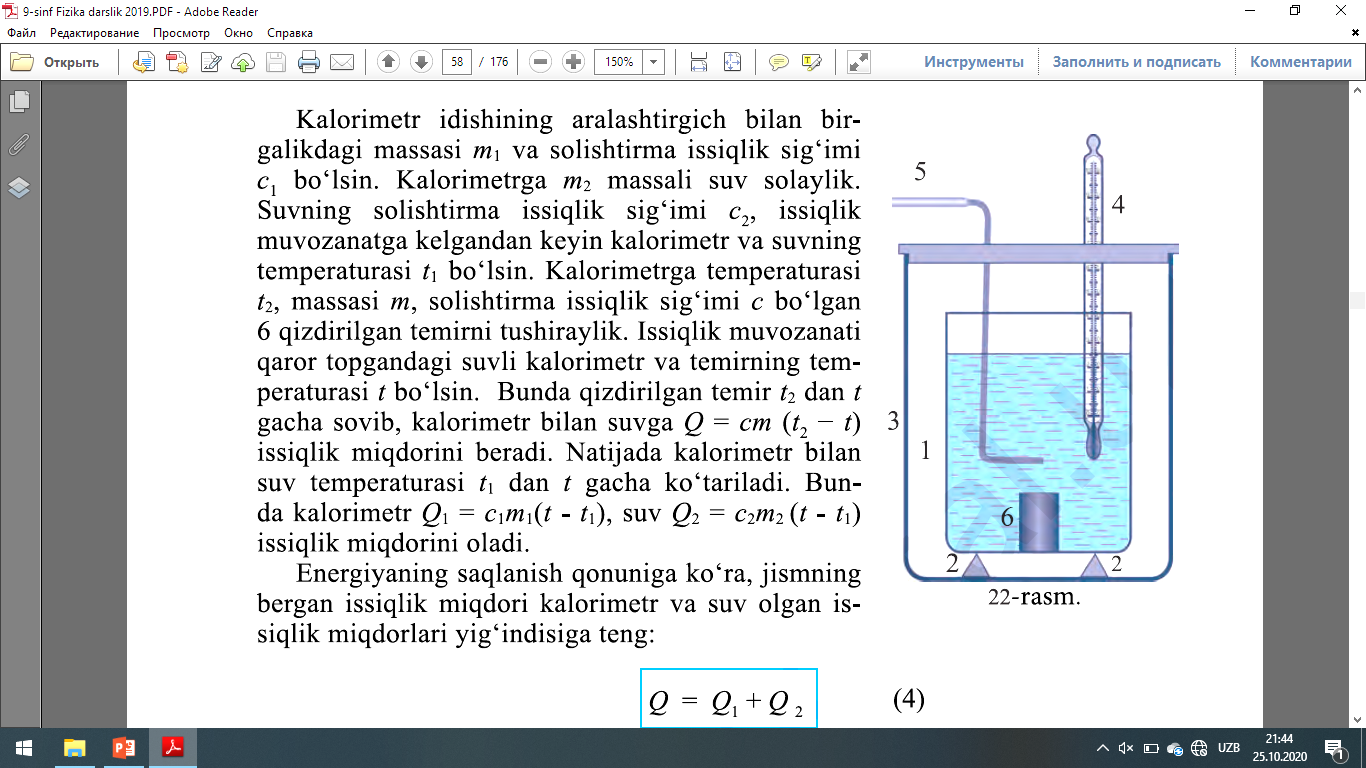 14-mashq   3-masala
14-mashq  2-masala
Masala
100 J kinetik energiyaga ega bo‘lgan o‘q devorga urildi va 0,5 K ga qizidi. Agar o‘qning issiqlik sig‘imi 20 J/K ga teng bo‘lsa, o‘q energiyasining qanday qismi (foizlarda) uni qizdirish uchun sarflangan?
Mustaqil bajarish uchun topshiriqlar
1. Mavzuni o‘qish va mavzuga doir savollarga javob yozish.
2. 14-mashqning 1-, 2-masalalarni yechish.